“BEYAZ BAYRAK”
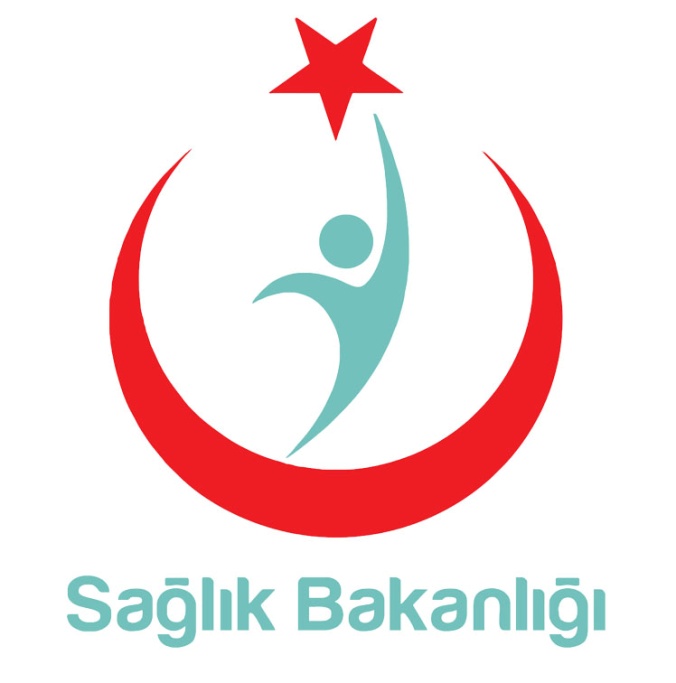 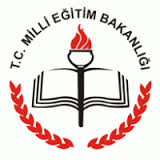 BEYAZ BAYRAK İŞBİRLİĞİ PROTOKOLÜ
Millî Eğitim Bakanlığı ile Sağlık Bakanlığı arasında 2006 yılından itibaren uygulanmakta olan  “Beyaz Bayrak İşbirliği protokolü” 08.06.2015 tarihinden itibaren 4 yıl süreyle geçerli olmak üzere yeniden imzalanarak yürürlüğe konulmuştur.
KASTAMONU İL MİLLİ EĞİTİM MÜDÜRLÜĞÜ 03 EYLÜL 2015
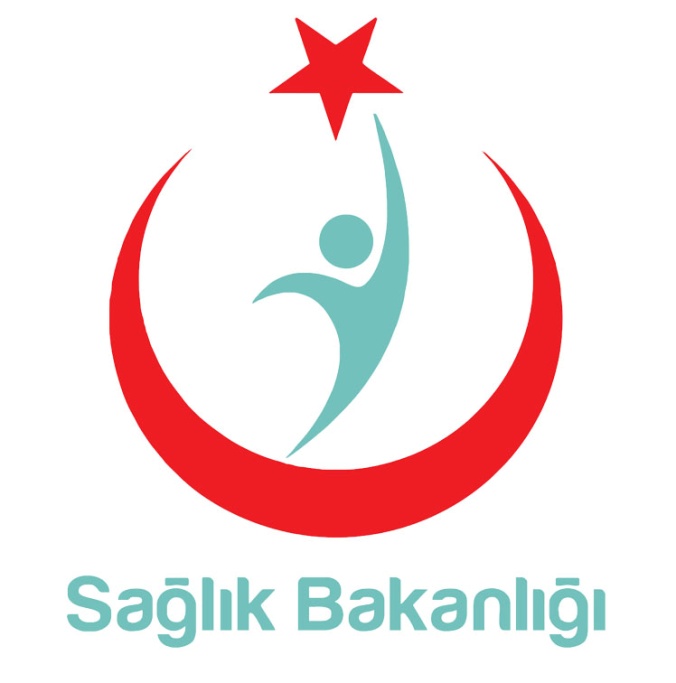 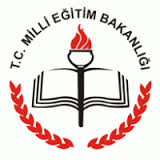 Taraflar-Yetkili Birimler
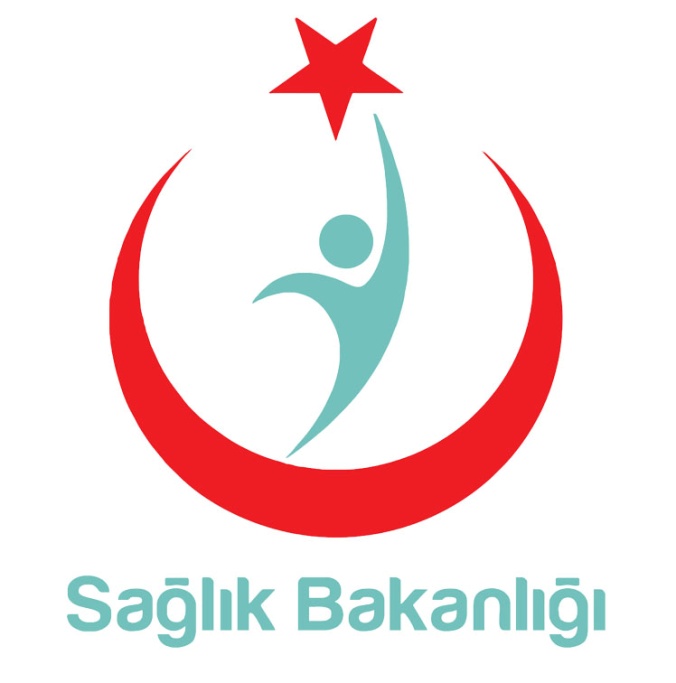 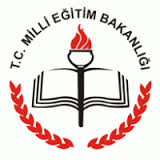 Türkiye Halk Sağlığı Kurumu
Mesleki ve Teknik Eğitim Genel Müdürlüğü
KASTAMONU İL MİLLİ EĞİTİM MÜDÜRLÜĞÜ 03 EYLÜL 2015
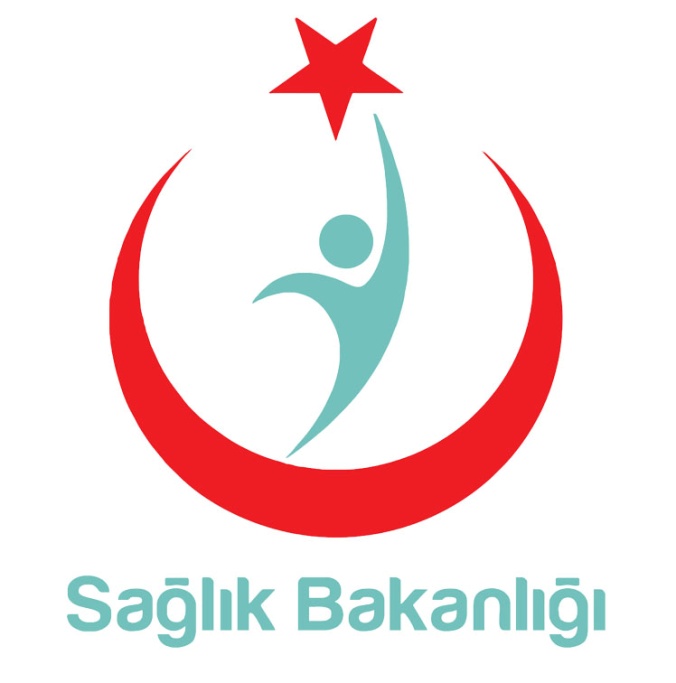 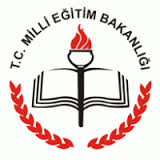 EĞİTİM KURUMLARI
T.C. Milli Eğitim Bakanlığına bağlı kamu ve özel;

Okul öncesi, ilkokul, ortaokul ve liseler
Mesleki eğitim merkezi, halk eğitim merkezi, eğitim uygulama okulu ve iş sağlığı eğitim merkezleri
ÖRGÜN VE YAYGIN EĞİTİM KURUMLARI
KASTAMONU İL MİLLİ EĞİTİM MÜDÜRLÜĞÜ 03 EYLÜL 2015
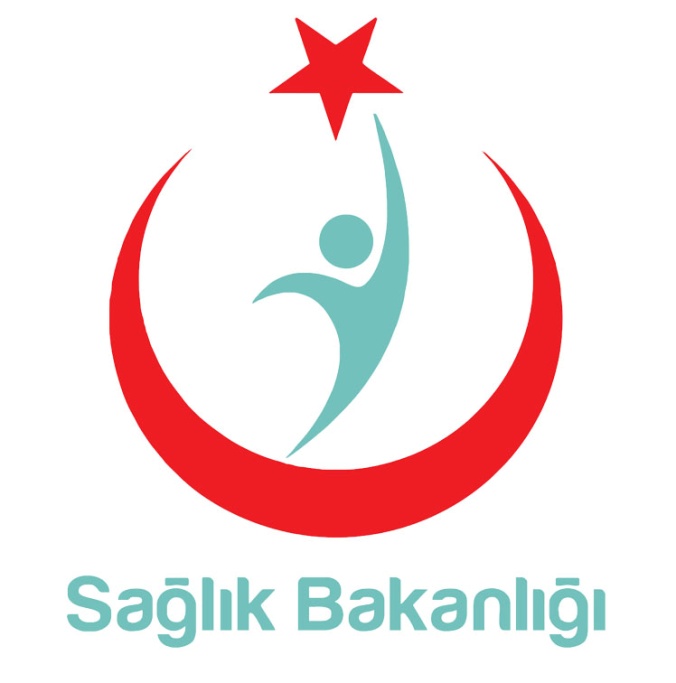 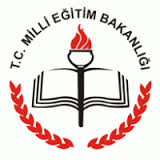 AMAÇLAR
Eğitim kurumlarını, temizlik ve hijyen konusunda teşvik  etmek.
Toplum sağlığını korumak ve geliştirmek
Yaşam kalitesini yükseltmek
Yeterli eğitim almış sağlıklı nesiller yetiştirmek.
KASTAMONU İL MİLLİ EĞİTİM MÜDÜRLÜĞÜ 03 EYLÜL 2015
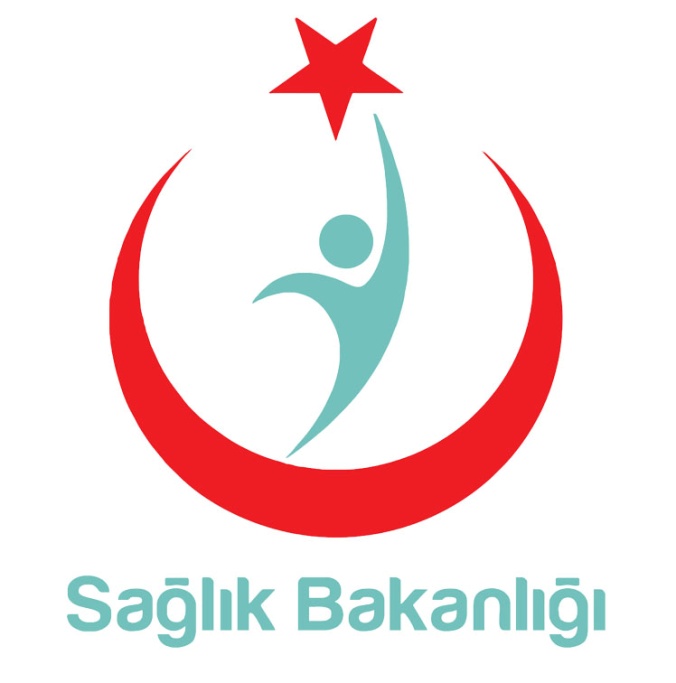 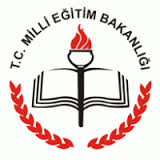 DENETİM KOMİSYONU
Koordinatör:
İl Milli Eğitim Müdürlüğünce görevlendirilen kişi. 
Denetim Komisyonu Üyeleri:
	Halk Sağlığı ve İl Milli Eğitim Müdürlüklerinden ikişer görevli olmak üzere 4 (dört) kişiden oluşur.
Görevi: 
	“Beyaz Bayrak Eğitim Kurumu Eğitim Kurumu Denetim Formu” kriterlerine  göre başvuruları değerlendirmek.
KASTAMONU İL MİLLİ EĞİTİM MÜDÜRLÜĞÜ 03 EYLÜL 2015
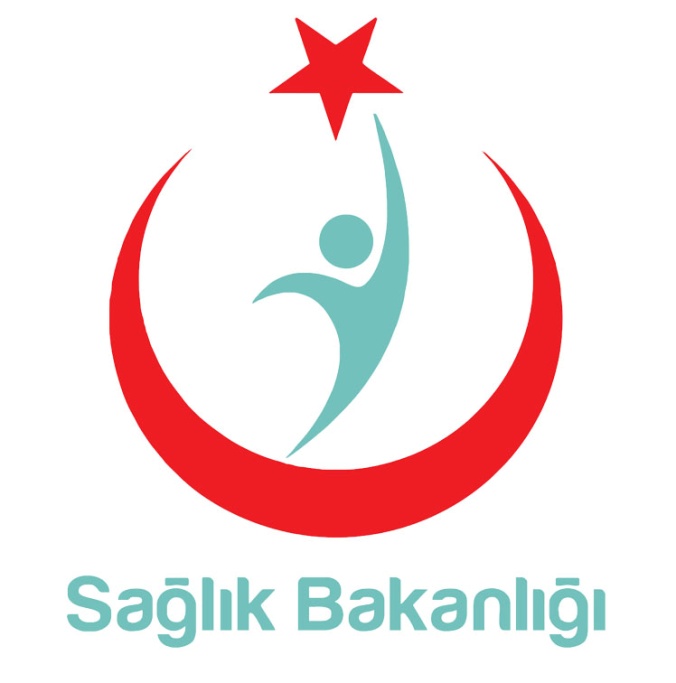 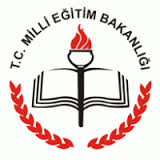 BEYAZ BAYRAK ALMA SÜRECİ
Eğitim kurumları İl veya İlçe Milli Eğitim Müdürlüklerine başvuru yapar.
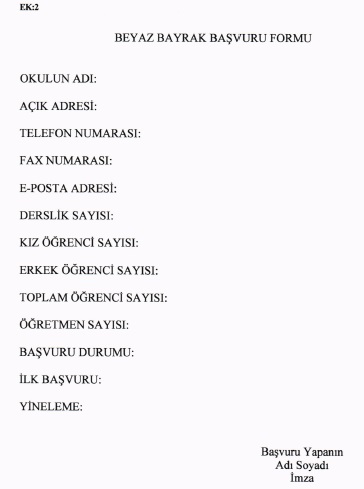 KASTAMONU İL MİLLİ EĞİTİM MÜDÜRLÜĞÜ 03 EYLÜL 2015
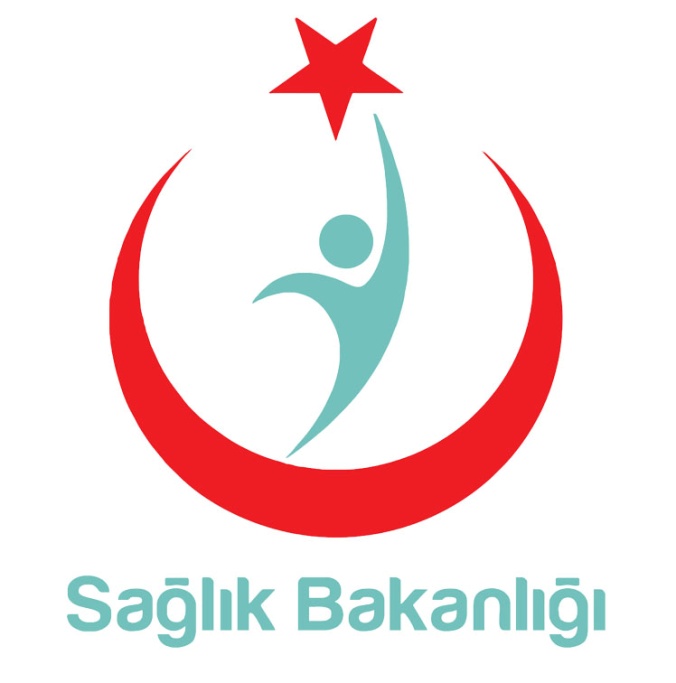 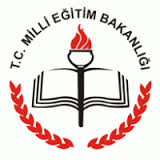 BEYAZ BAYRAK ALMA SÜRECİ
2) Başvurudan itibaren 2 ay içerisinde denetim gerçekleştirilir.
3) Denetim yapılacak tarih aralığı eğitim kurumlarına bildirilir.
4) Eğitim-Öğretim yılı kapsamındaki her dönemin ilk ve son haftası değerlendirme YAPILMAZ.
KASTAMONU İL MİLLİ EĞİTİM MÜDÜRLÜĞÜ 03 EYLÜL 2015
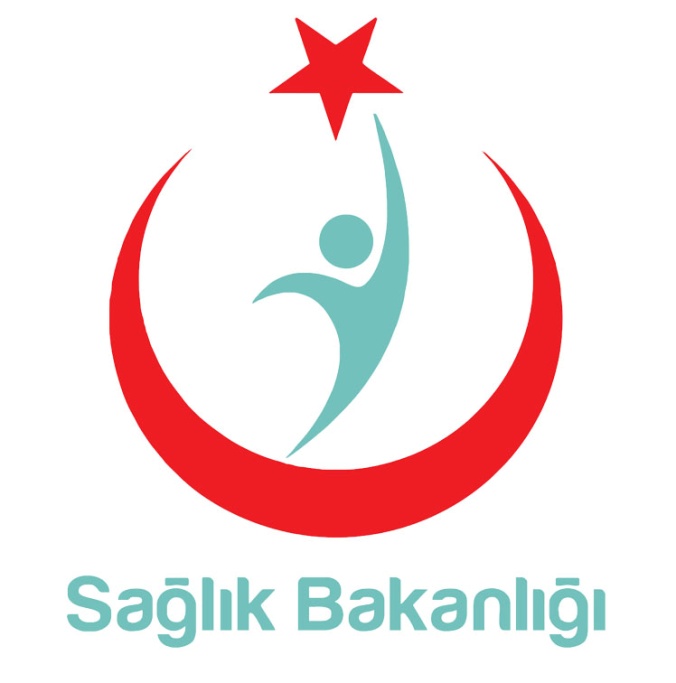 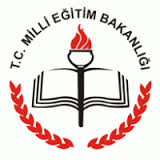 BEYAZ BAYRAK ALMA SÜRECİ
5) Değerlendirme Sonucu “Beyaz Bayrak” almaya hak kazanan eğitim kurumlarına 3 yıl geçerli olmak üzere ;
Sertifika (MEB)
Beyaz Bayrak (SB)
Pirinç Levha (SB)				verilir.
KASTAMONU İL MİLLİ EĞİTİM MÜDÜRLÜĞÜ 03 EYLÜL 2015
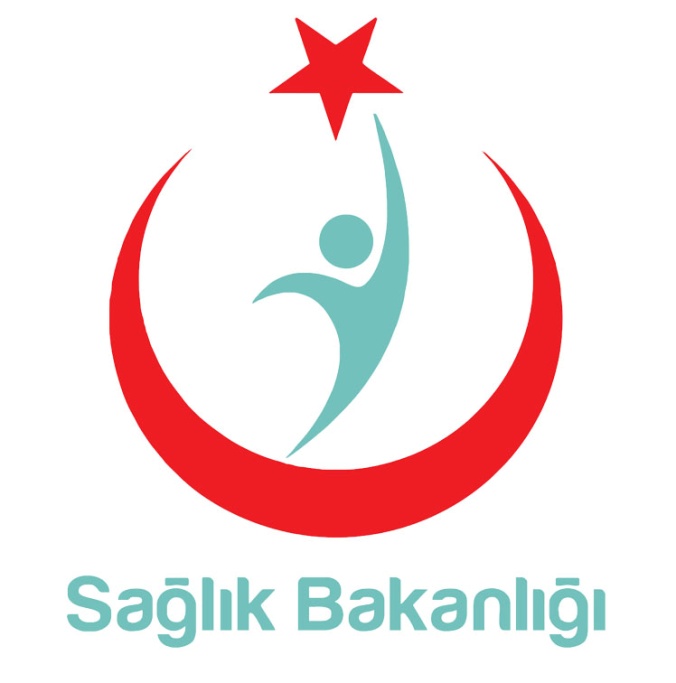 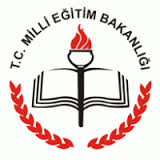 BEYAZ BAYRAK ALMA SÜRECİ
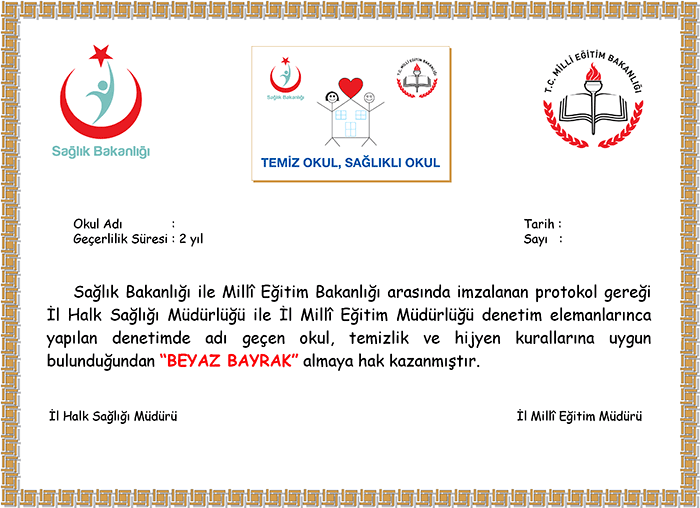 3
KASTAMONU İL MİLLİ EĞİTİM MÜDÜRLÜĞÜ 03 EYLÜL 2015
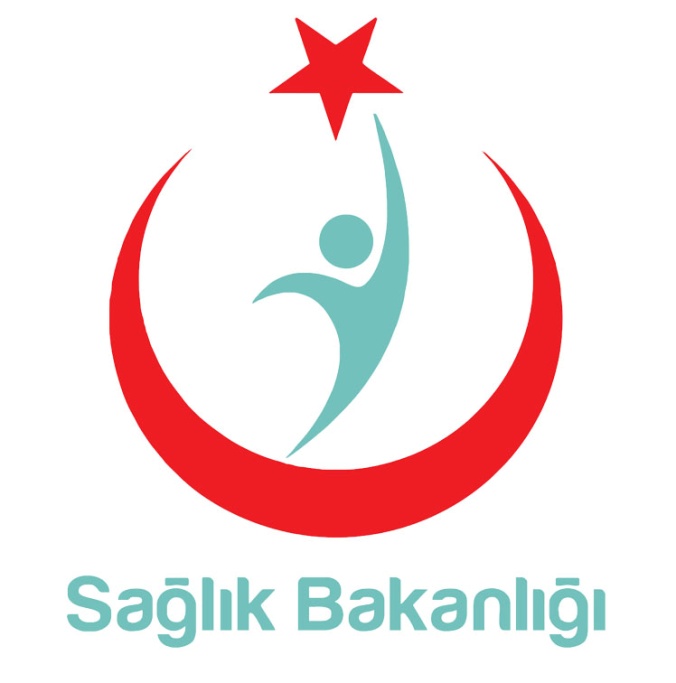 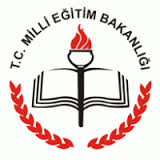 BEYAZ BAYRAK ALMA SÜRECİ
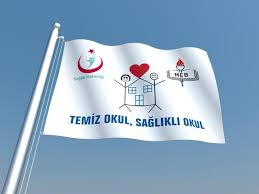 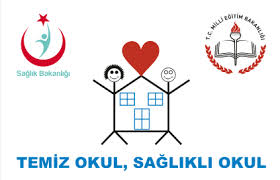 KASTAMONU İL MİLLİ EĞİTİM MÜDÜRLÜĞÜ 03 EYLÜL 2015
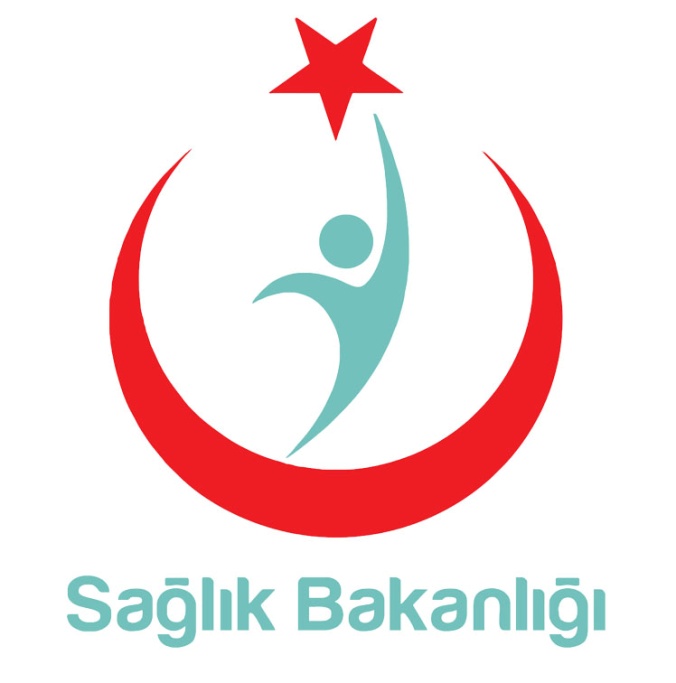 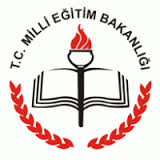 BEYAZ BAYRAK ALMA SÜRECİ
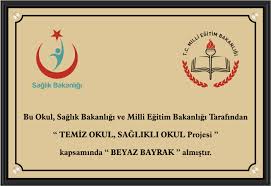 KASTAMONU İL MİLLİ EĞİTİM MÜDÜRLÜĞÜ 03 EYLÜL 2015
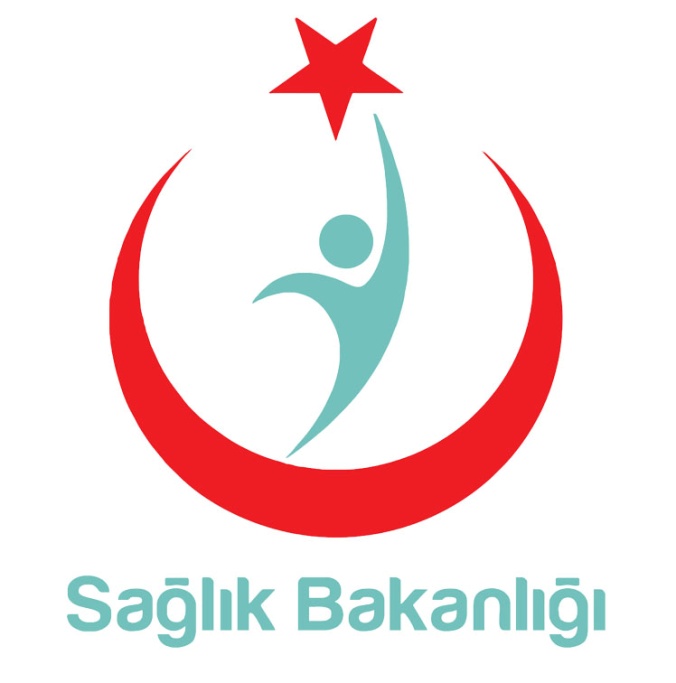 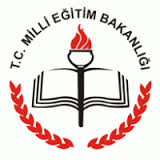 BEYAZ BAYRAK ALMA SÜRECİ
6) 3 yıl boyunca periyodik denetimler yapılır. 
7) 3 yıl sonunda tekrar başvuru yapılır, denetim sonucunda kriterler devam etmiyorsa veya başvuru yapılmamışsa “Pirinç Levha” ve “Beyaz Bayrak” geri alınır.
KASTAMONU İL MİLLİ EĞİTİM MÜDÜRLÜĞÜ 03 EYLÜL 2015
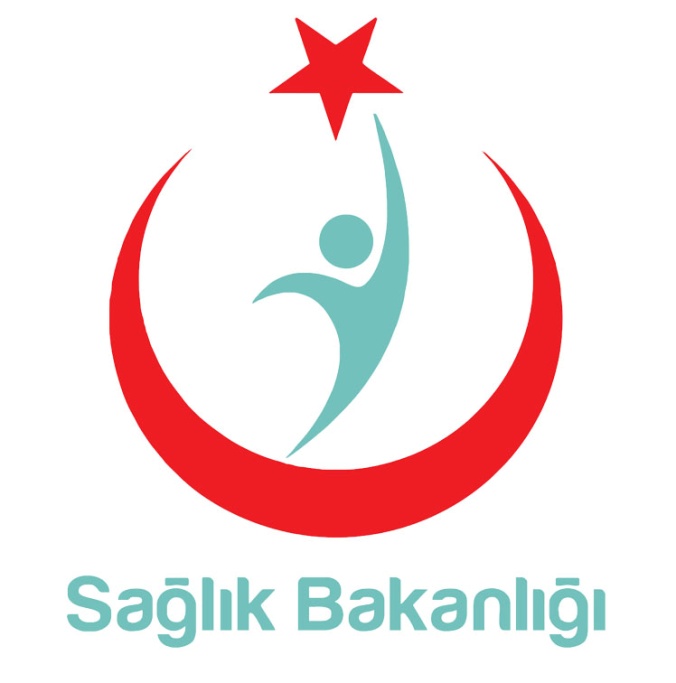 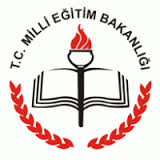 BEYAZ BAYRAK ALMA SÜRECİ
8) Değerlendirme Sonucu gerekli puanı alamayan eğitim kurumları, denetimden en az 3 ay sonra tekrar başvuru yapabilir.
9) Düzenlenen denetim formları değerlendirme yapıldıktan sonra eğitim kurumlarına bildirilir.
KASTAMONU İL MİLLİ EĞİTİM MÜDÜRLÜĞÜ 03 EYLÜL 2015
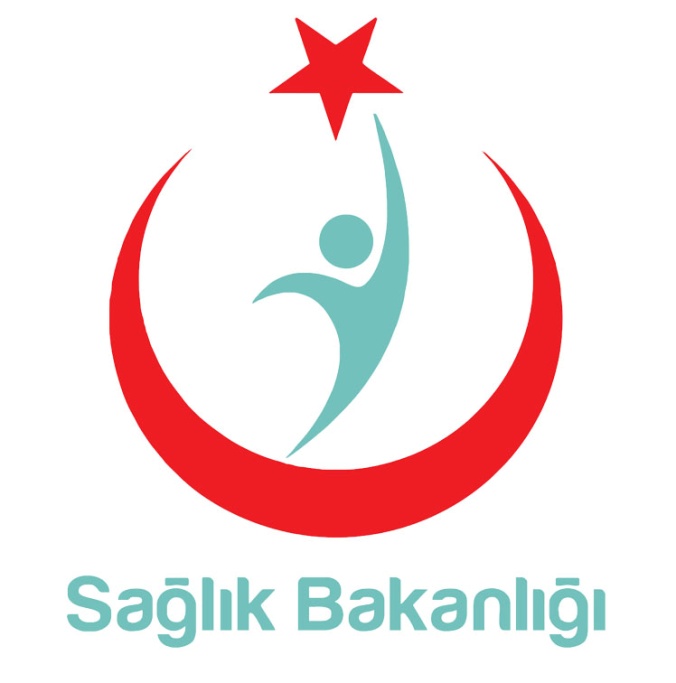 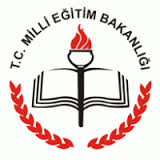 BEYAZ BAYRAK ALMA SÜRECİ
10) Aynı bina içerisinde anaokulu, ilkokul, ortaokul ve lisesi bulunan eğitim kurumları başvurularını bu bölümler için ayrı ayrı yapar.
11) Bunların değerlendirilmesi sonucu beyaz bayrak alması uygun görülürse;
1 adet beyaz bayrak ve pirinç levha
Diğer bölümler için ise ayrı ayrı sertifika 
Düzenlenir.
KASTAMONU İL MİLLİ EĞİTİM MÜDÜRLÜĞÜ 03 EYLÜL 2015
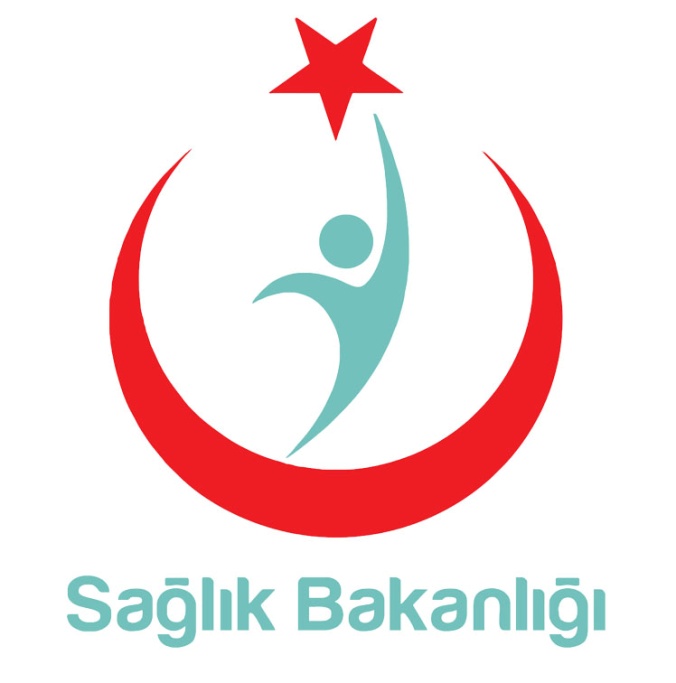 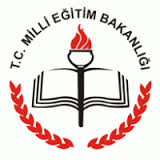 BEYAZ BAYRAK EĞİTİM KURUMU DENETİM FORMU
AĞIRLIKLI PUAN
A- OKUL ÇEVRESİ							   7
B- BİNA İÇİ							   3
C- KORİDORLAR							   4
D- SINIFLAR							10
E- İDARİ BİRİM-ÖĞRETMEN ODASI-KÜTÜPHANE			   3
F- SPOR SALONU,TİYATRO SALONU,ATÖLYELER,LABORATUVARLAR	  	   3
G- TUVALET VE LAVABOLAR						21
H- İÇME SUYU							12
I- KANTİN/KOOPERATİF/YEMEKHANE					26
J- İLK YARDIM							   4
K- DİĞER								  7
							TOPLAM PUAN :  100
KASTAMONU İL MİLLİ EĞİTİM MÜDÜRLÜĞÜ 03 EYLÜL 2015
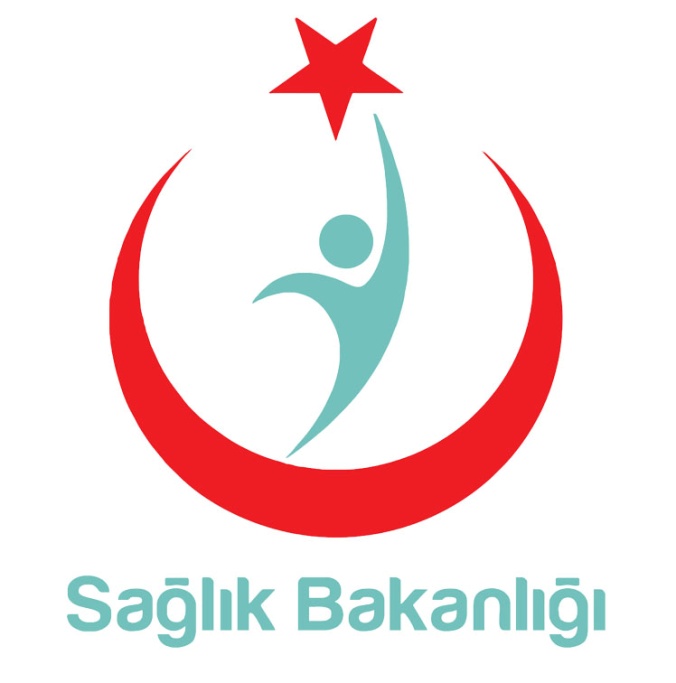 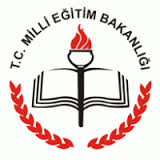 OKUL ÇEVRESİ (7 P)
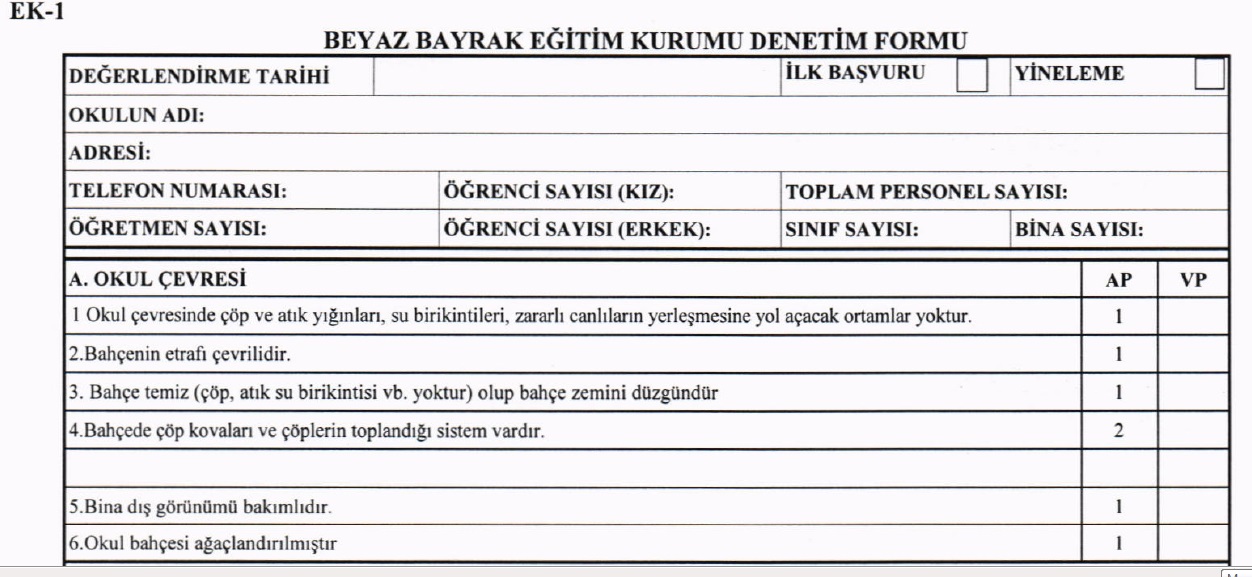 AP	Ağırlıklı Puan
VP	Verilen Puan
KASTAMONU İL MİLLİ EĞİTİM MÜDÜRLÜĞÜ 03 EYLÜL 2015
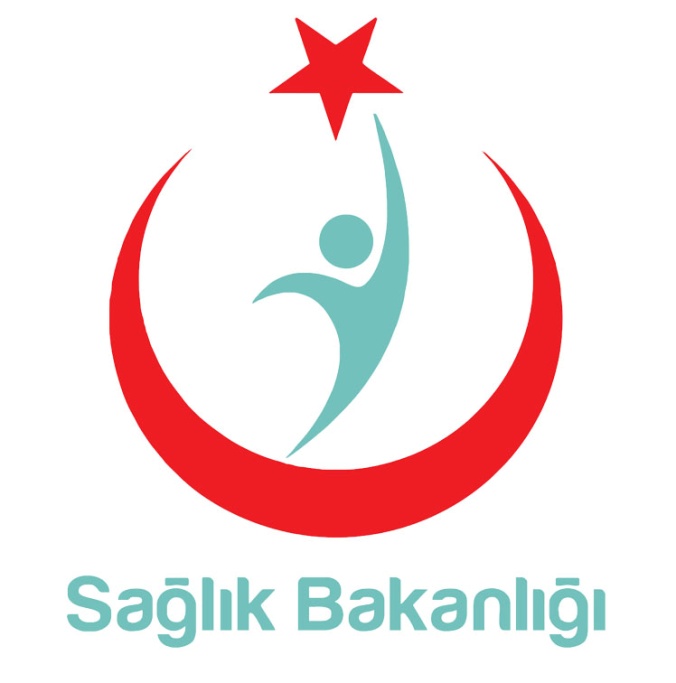 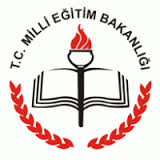 BİNA İÇİ-KORİDORLAR (7 P)
KASTAMONU İL MİLLİ EĞİTİM MÜDÜRLÜĞÜ 03 EYLÜL 2015
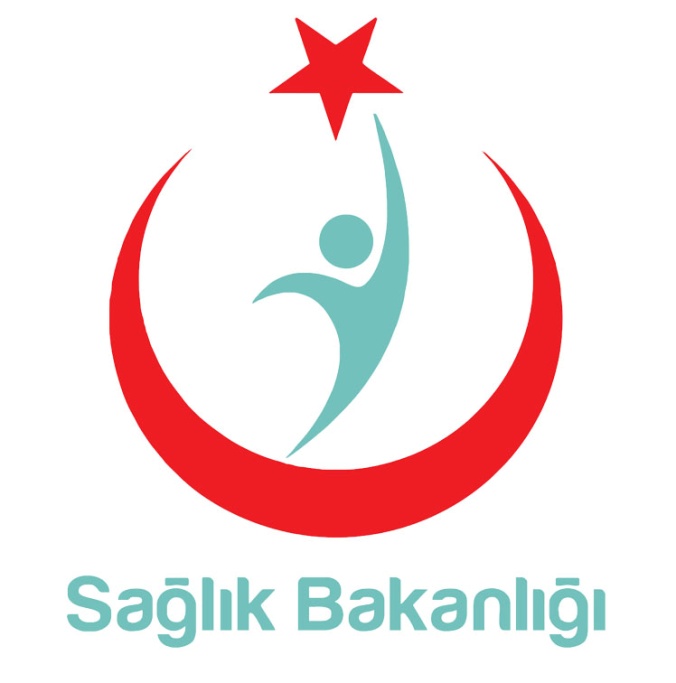 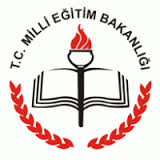 SINIFLAR (10 P)
Kapaksız ise 1 puan
KASTAMONU İL MİLLİ EĞİTİM MÜDÜRLÜĞÜ 03 EYLÜL 2015
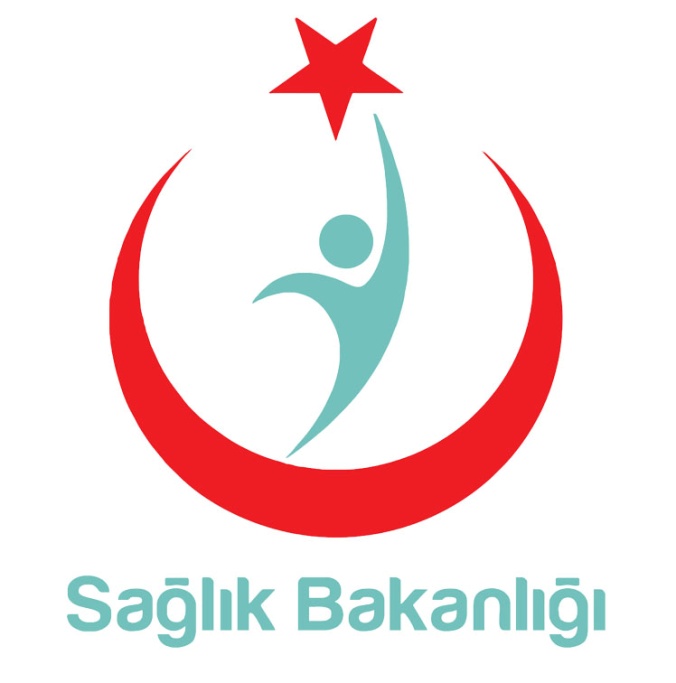 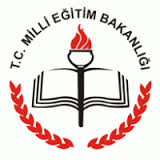 İDARİ BİRİM-ÖĞRETMEN ODASI-KÜTÜPHANE (3P)
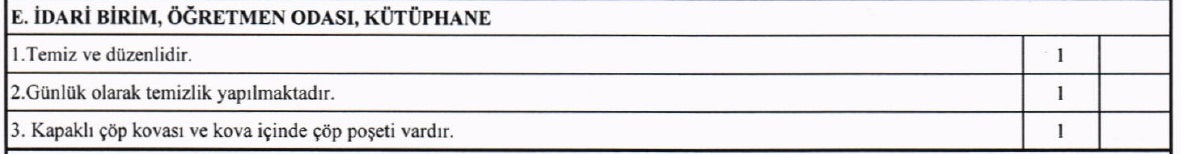 KASTAMONU İL MİLLİ EĞİTİM MÜDÜRLÜĞÜ 03 EYLÜL 2015
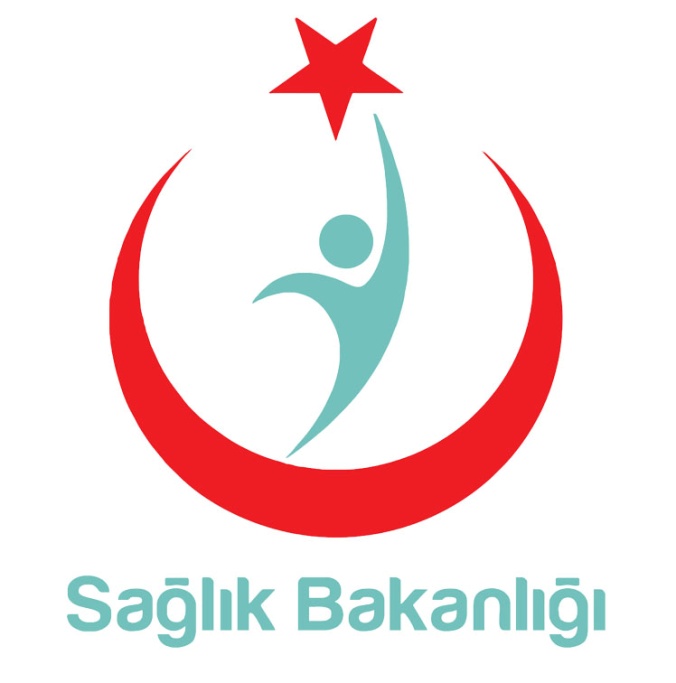 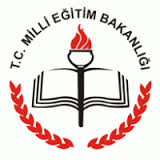 SPOR SALONU,TİYATRO SALONU, ATÖLYELER, LABORATUVARLAR (3P)
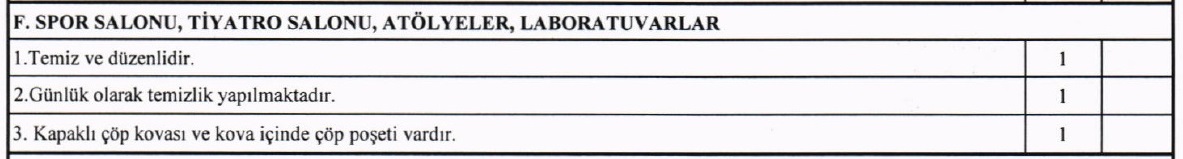 KASTAMONU İL MİLLİ EĞİTİM MÜDÜRLÜĞÜ 03 EYLÜL 2015
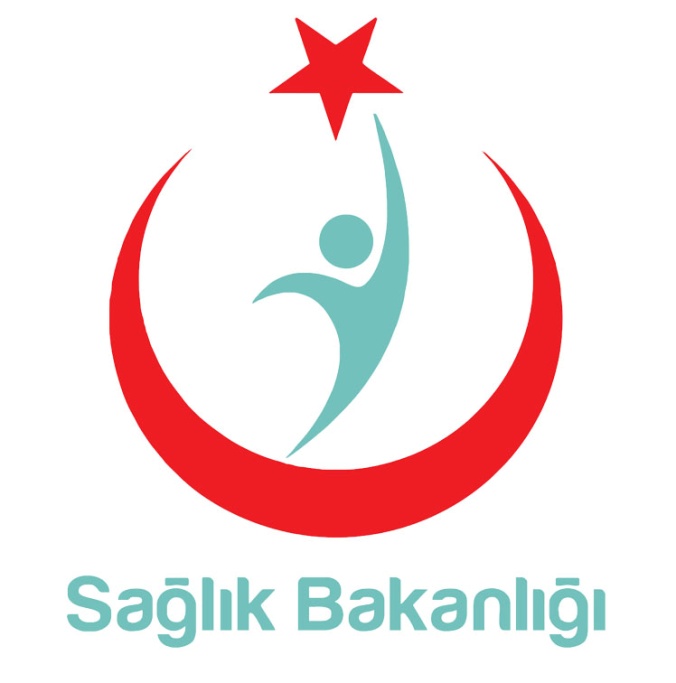 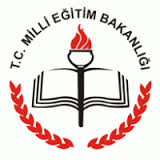 TUVALET VE LAVABOLAR (21P)
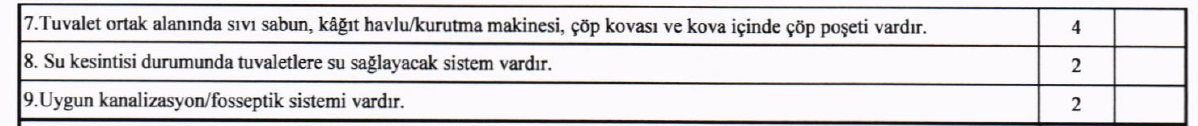 KASTAMONU İL MİLLİ EĞİTİM MÜDÜRLÜĞÜ 03 EYLÜL 2015
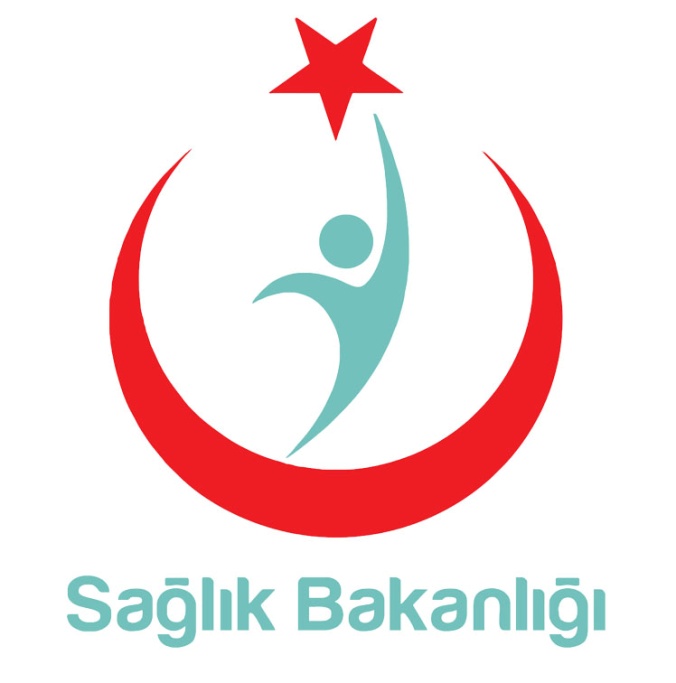 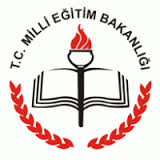 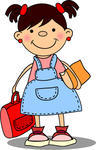 20
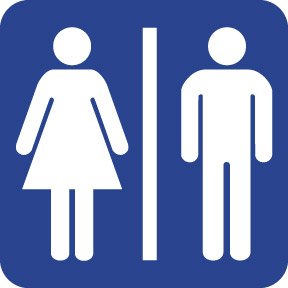 YETERLİ 1 PUAN
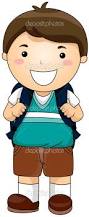 YETERLİ 1 PUAN
40
KASTAMONU İL MİLLİ EĞİTİM MÜDÜRLÜĞÜ 03 EYLÜL 2015
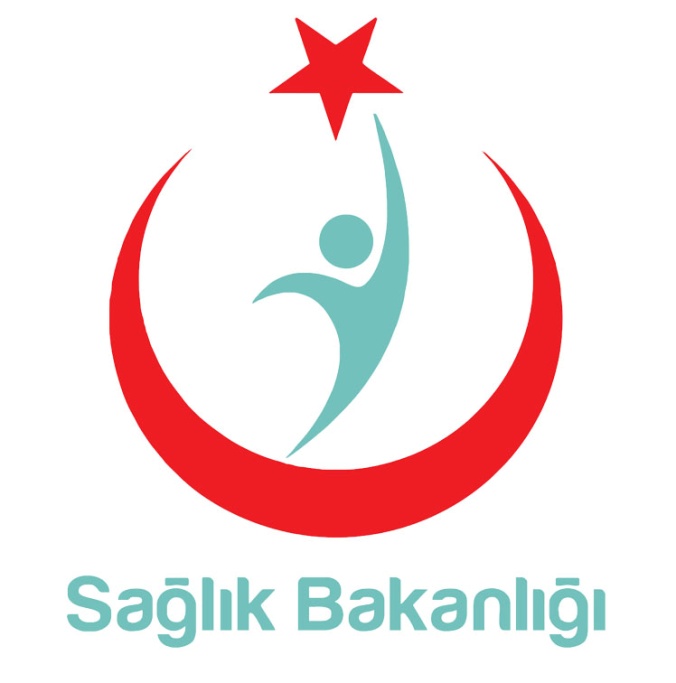 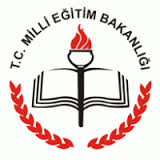 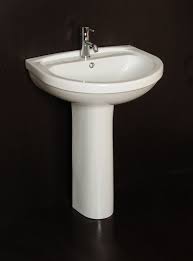 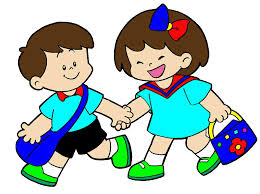 60
KASTAMONU İL MİLLİ EĞİTİM MÜDÜRLÜĞÜ 03 EYLÜL 2015
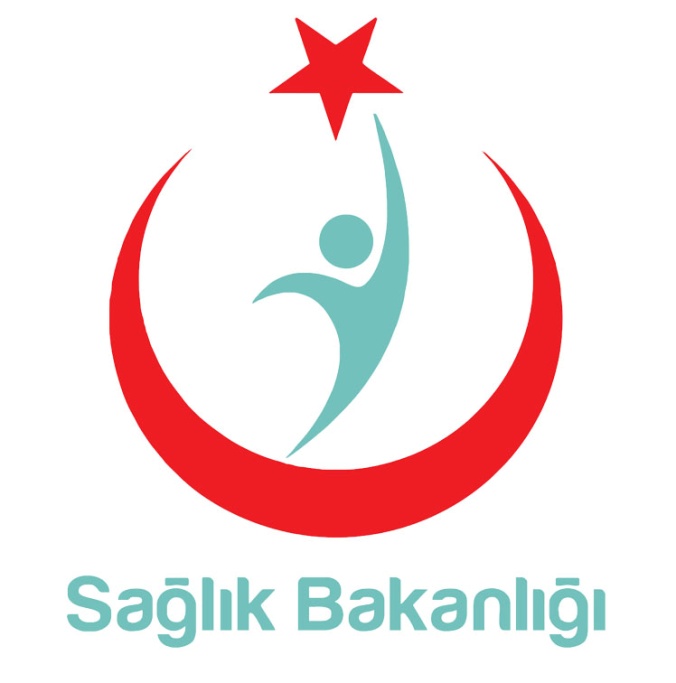 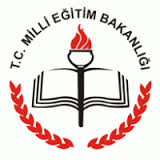 Sifon			1
Tuvalet Kağıdı		1
Askı			1
Çöp Kovası		1
Çöp kovası poşeti	1

TOPLAM		5
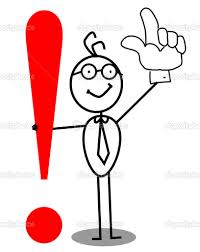 KASTAMONU İL MİLLİ EĞİTİM MÜDÜRLÜĞÜ 03 EYLÜL 2015
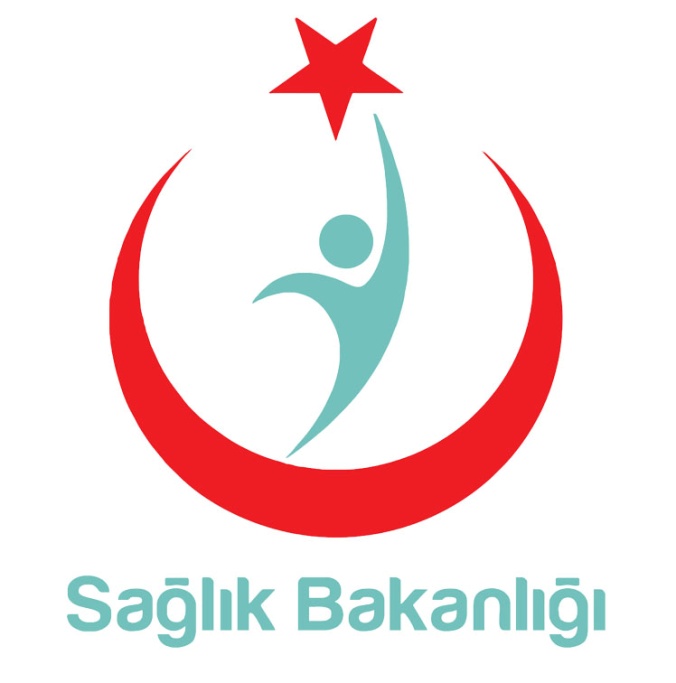 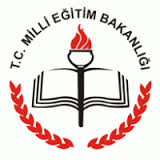 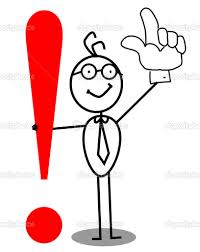 Sıvı Sabun			1
Kağıt havlu/kurutma makinesi 	1
Çöp Kovası			1
Çöp kovası poşeti		1

TOPLAM				4
KASTAMONU İL MİLLİ EĞİTİM MÜDÜRLÜĞÜ 03 EYLÜL 2015
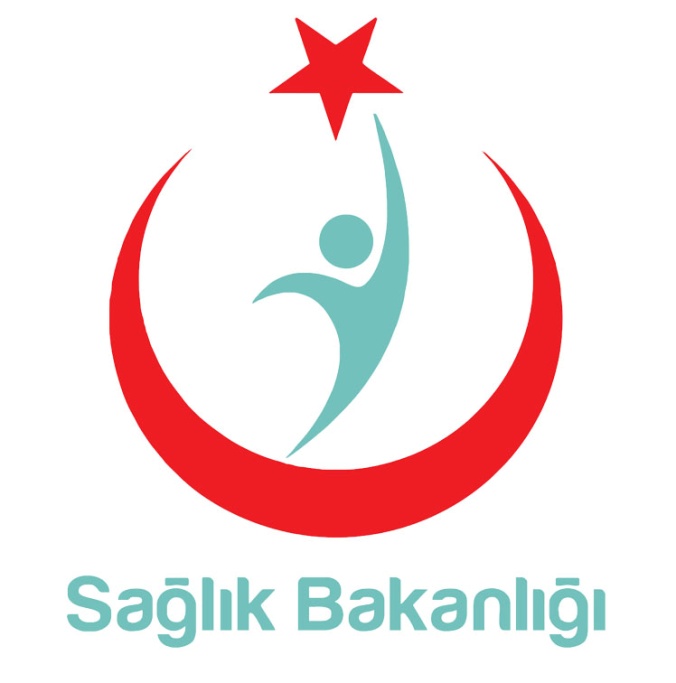 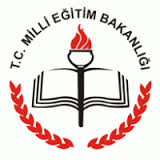 İÇME SUYU (12 P)
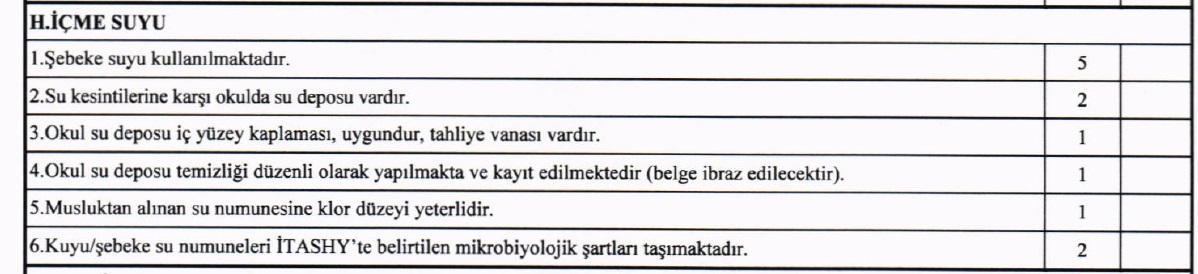 Kuyu suyu kullanılıyorsa 1 puan
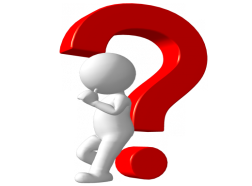 Su deposu yoksa 2+1=3 puan 1.maddeye ilave edilir.
KASTAMONU İL MİLLİ EĞİTİM MÜDÜRLÜĞÜ 03 EYLÜL 2015
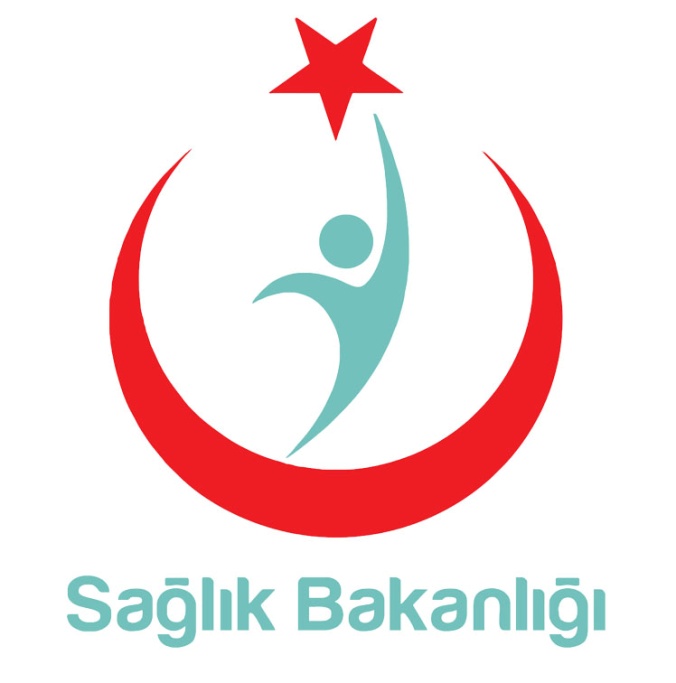 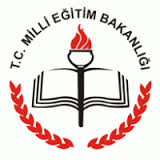 İÇME SUYU (12 P)
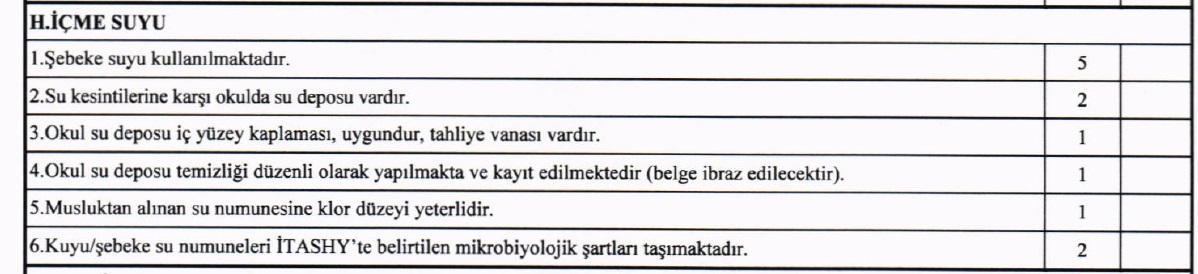 Parametreler:
Escherichia coli (E. coli)
Enterokok
Koliform bakteri
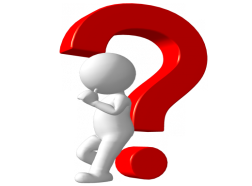 İnsani Tüketim Amaçlı Sular Hakkında Yönetmelik      Ek-1a
KASTAMONU İL MİLLİ EĞİTİM MÜDÜRLÜĞÜ 03 EYLÜL 2015
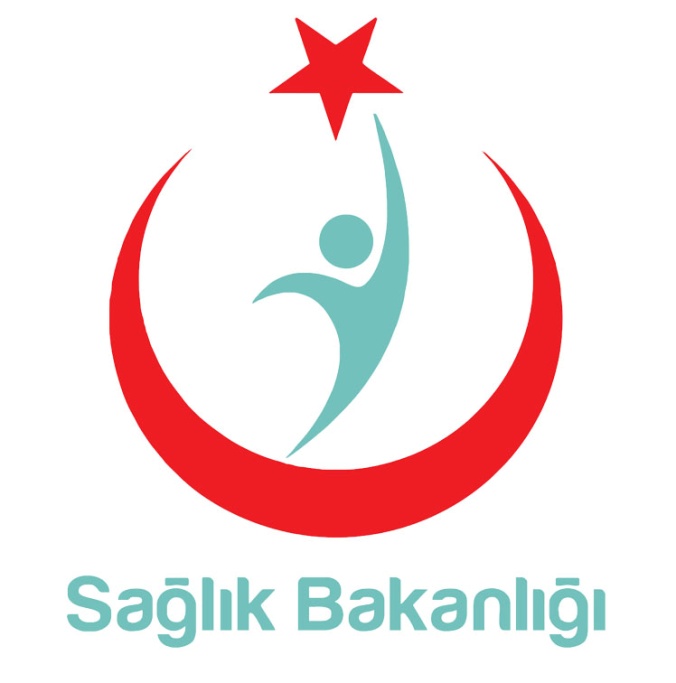 KANTİN/KOOPERATİF/YEMEKHANE (26 P)
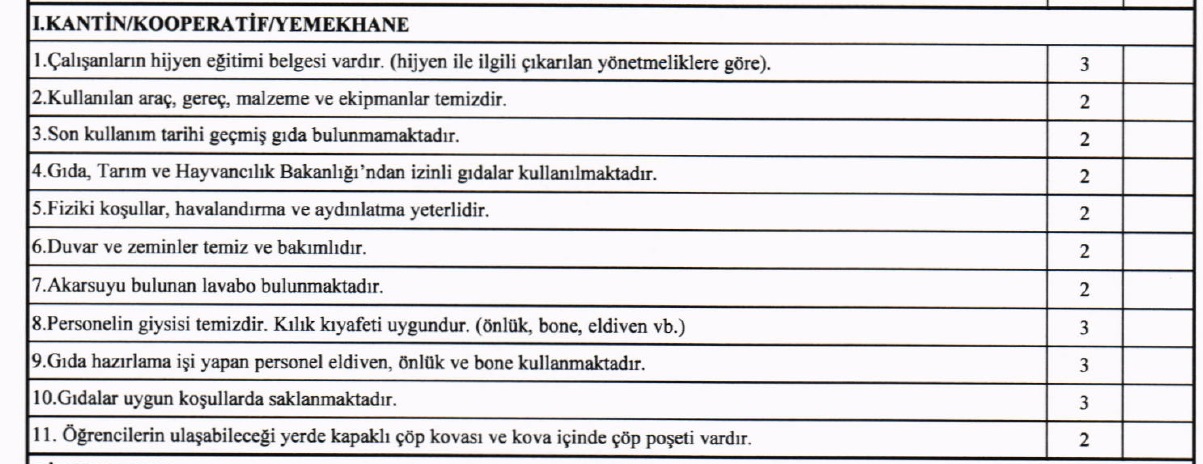 Milli Eğitim Bakanlığı Hayat Boyu Öğrenme Genel Müdürlüğü Hijyen Eğitimi Yönetmeliği 5 Temmuz 2013 tarih ve 28698 sayılı Resmi  Gazetede yayımlanarak yürürlüğe girmiştir.
HİJYEN EĞİTİM BELGESİ ibraz edilmezse puan verilmez.
KASTAMONU İL MİLLİ EĞİTİM MÜDÜRLÜĞÜ 03 EYLÜL 2015
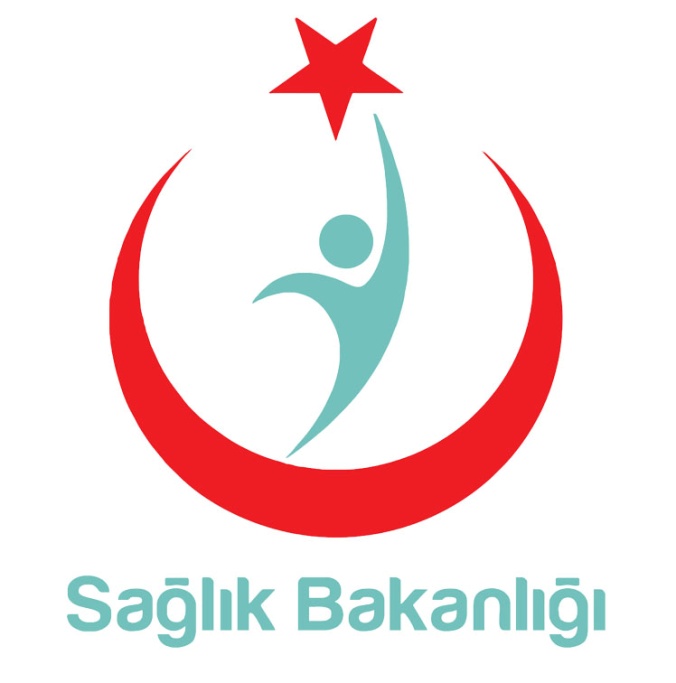 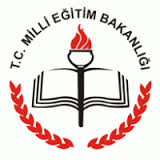 Eldiven		1
Önlük		1
Bone		1

TOPLAM	3
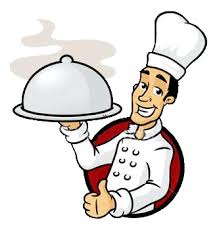 KASTAMONU İL MİLLİ EĞİTİM MÜDÜRLÜĞÜ 03 EYLÜL 2015
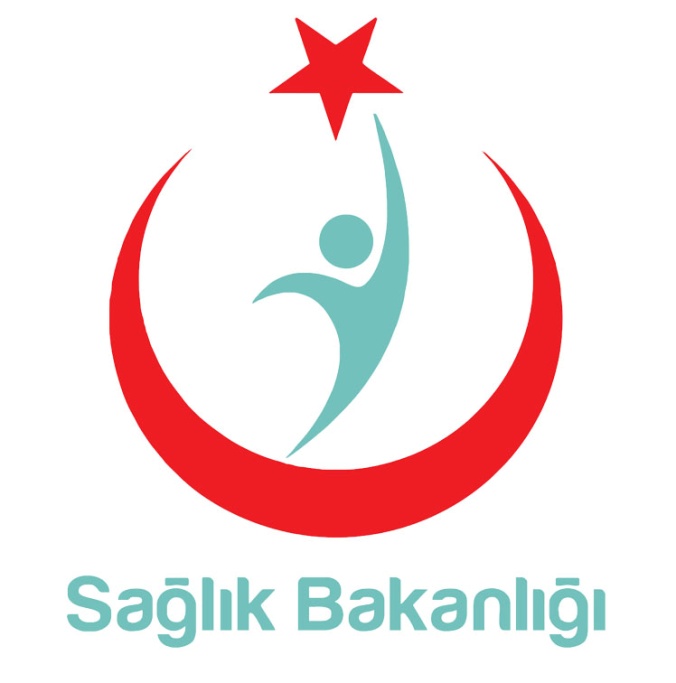 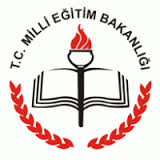 İLK YARDIM (4 P)
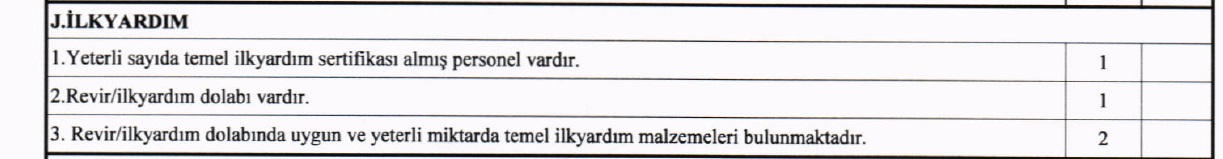 Sağlık Bakanlığı İlk Yardım Yönetmeliği  29 Temmuz 2015  tarih ve 29429 sayılı Resmi  Gazete’de yayımlanarak yürürlüğe girmiştir.
İlkyardımcı bulundurulması
MADDE 19 – (1) İş sağlığı ve güvenliği kapsamında;
a) Az tehlikeli işyerlerinde, her 20 çalışan için 1 ilkyardımcı,
b) Tehlikeli işyerlerinde, her 15 çalışana kadar 1 ilkyardımcı,
c) Çok tehlikeli işyerlerinde, her 10 çalışana kadar 1 ilkyardımcı,
bulundurması zorunludur. 
(2) Özel güvenlik ve sürücü kursları gibi ilkyardım eğitiminin zorunlu olarak verildiği kurslarda ilkyardım eğitimlerinin, bu Yönetmeliğe göre yetki belgesi almış eğitimciler tarafından verilmesi zorunludur.
(3) Milli Eğitim Bakanlığı eğitim programı dahilinde, ilkyardım eğitimi verecek öğretmenlerin 16 saatlik ilkyardım eğitimini almaları zorunludur.
KASTAMONU İL MİLLİ EĞİTİM MÜDÜRLÜĞÜ 03 EYLÜL 2015
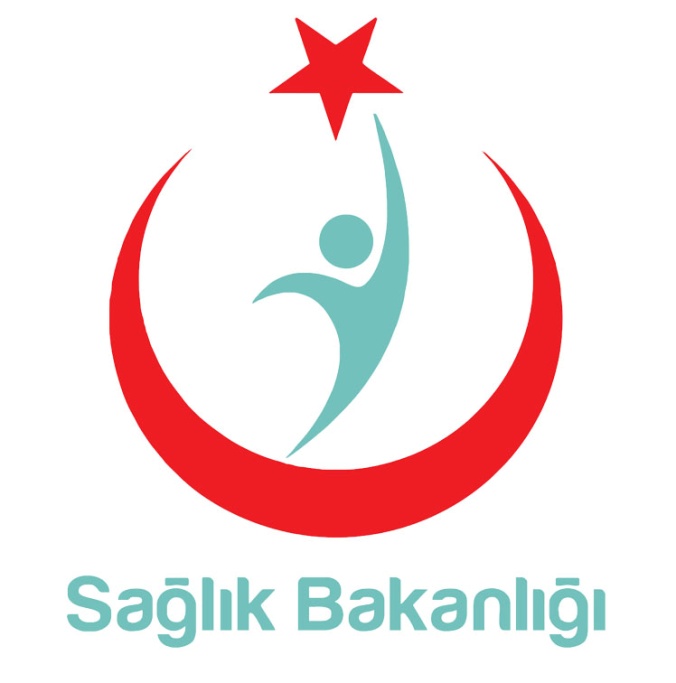 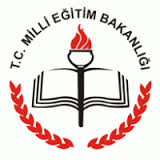 DİĞER (7 P)
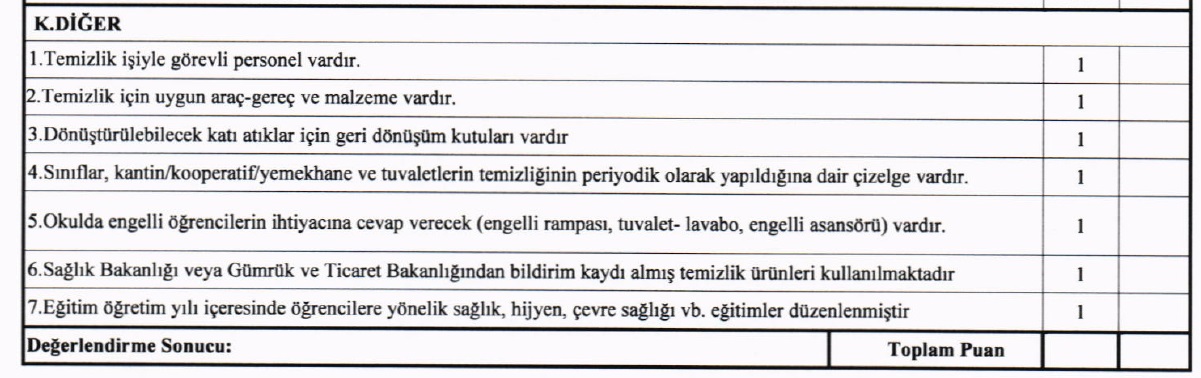 KASTAMONU İL MİLLİ EĞİTİM MÜDÜRLÜĞÜ 03 EYLÜL 2015
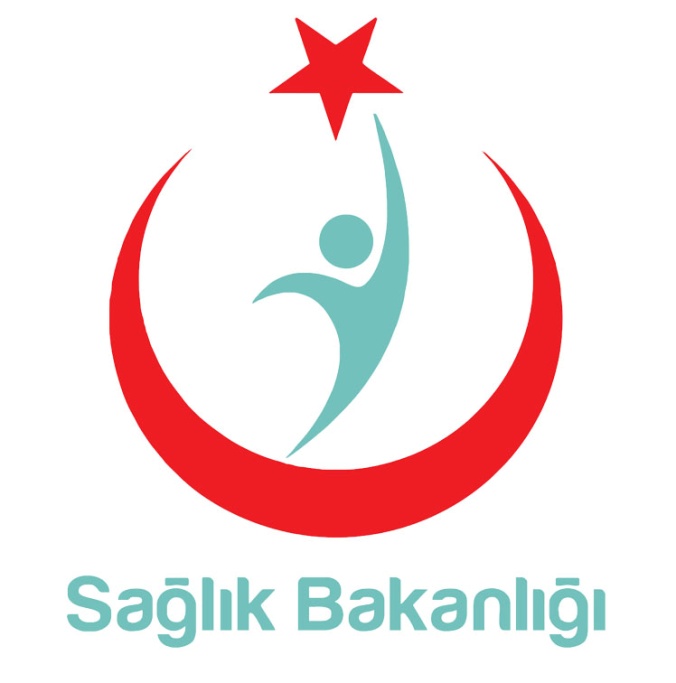 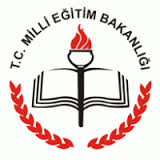 PUANLAMA SONUCU ? ? ?
KASTAMONU İL MİLLİ EĞİTİM MÜDÜRLÜĞÜ 03 EYLÜL 2015
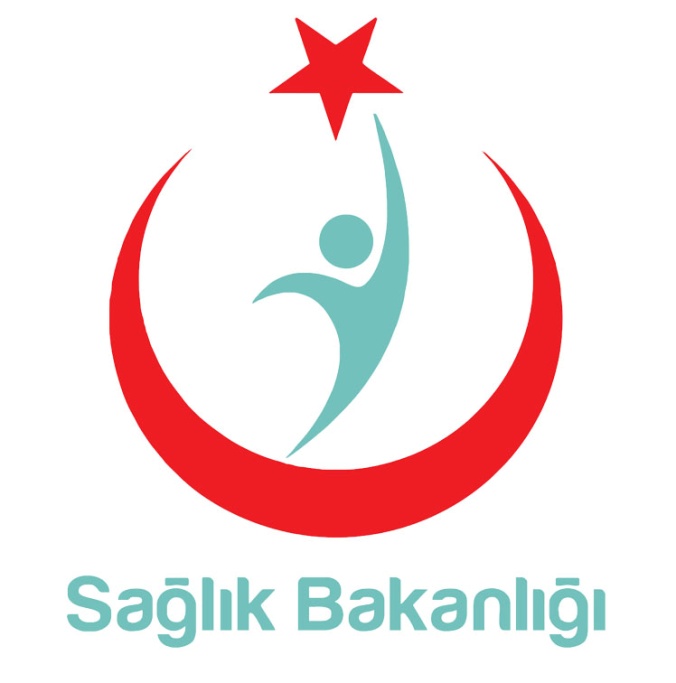 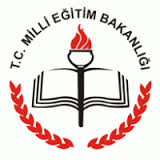 “TEŞEKKÜRLER”
KASTAMONU İL MİLLİ EĞİTİM MÜDÜRLÜĞÜ 03 EYLÜL 2015